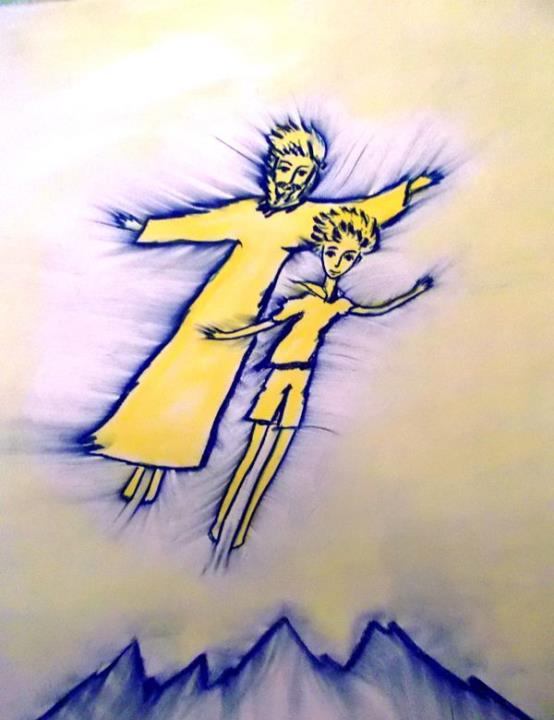 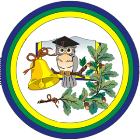 Муниципальное общеобразовательное учреждение средняя общеобразовательная школа №7 г. Углич
Модуль «Витражное искусство» во внеурочной деятельности в начальной школе
Гусева Светлана Александровна, 
учитель начальных классов
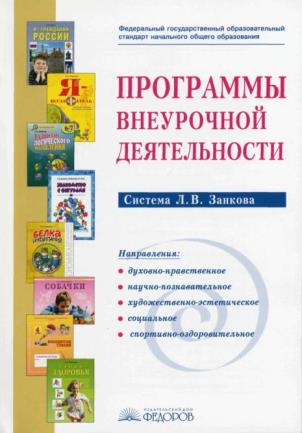 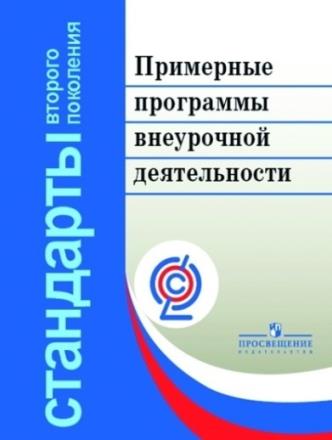 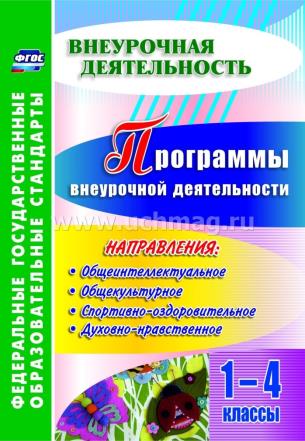 5
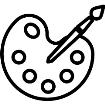 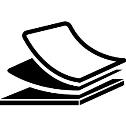 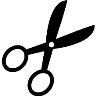 6
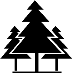 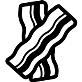 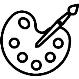 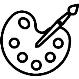 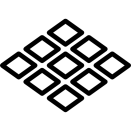 7
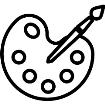 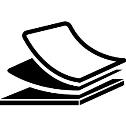 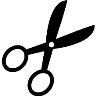 8
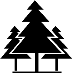 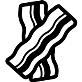 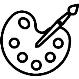 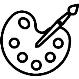 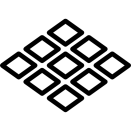 9
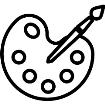 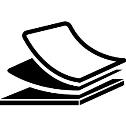 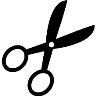 10
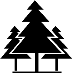 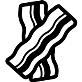 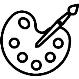 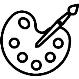 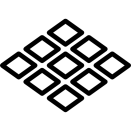 11
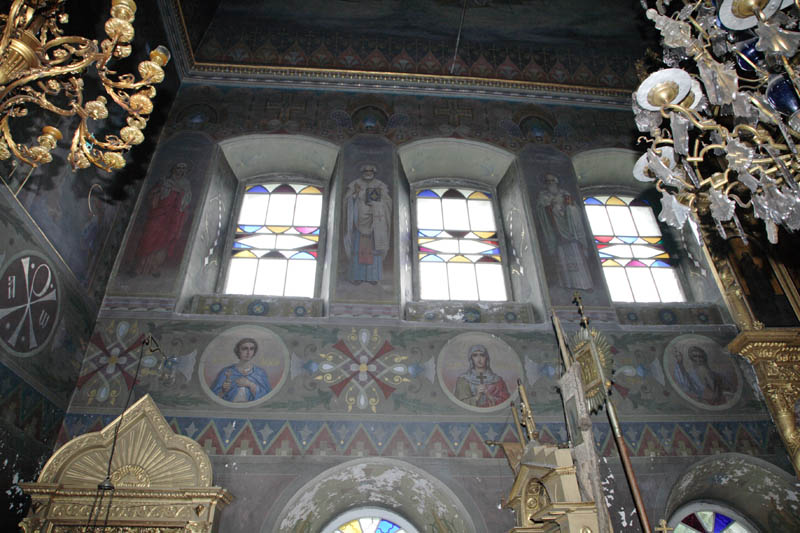 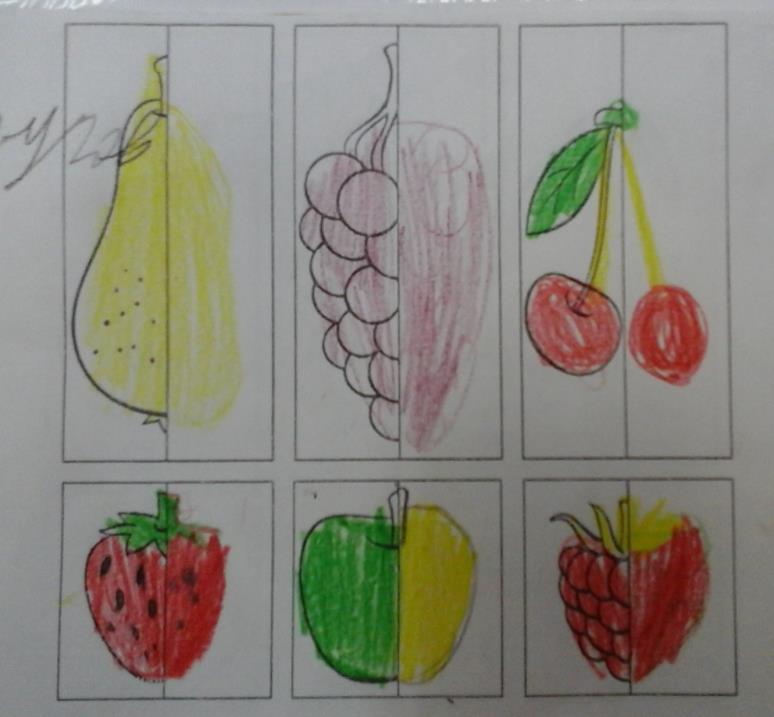 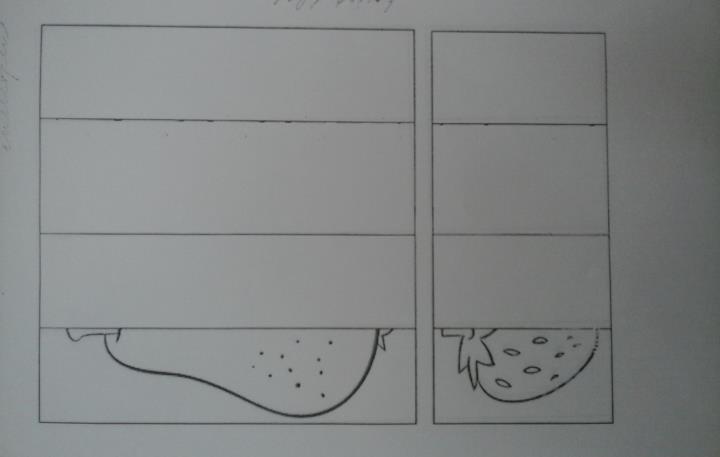 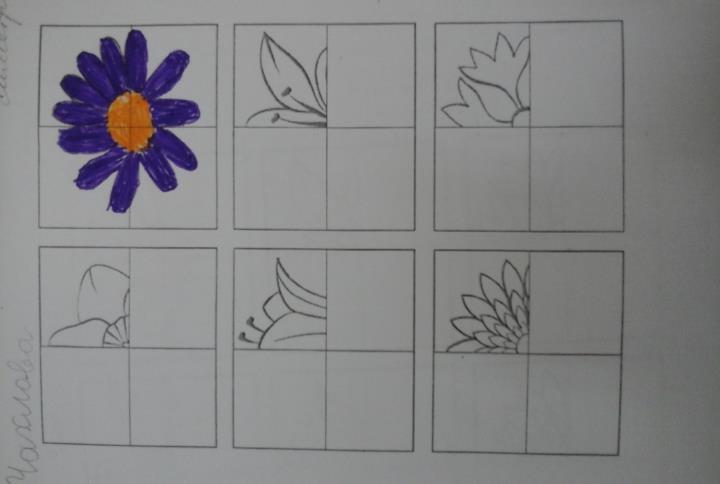 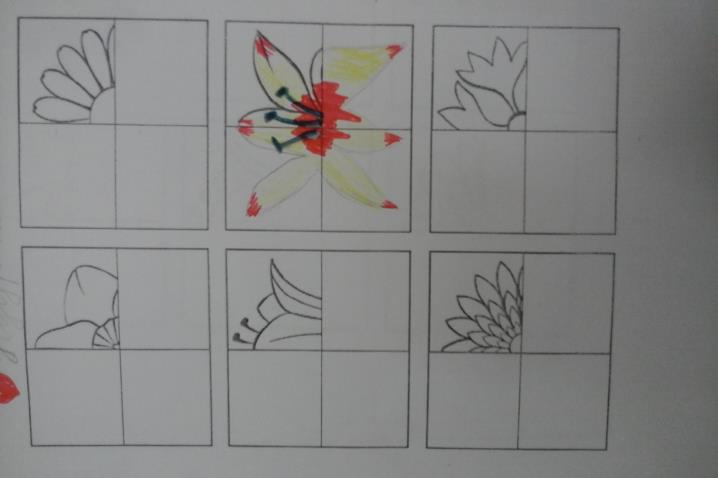 Дорисуй предмет
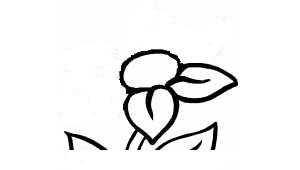 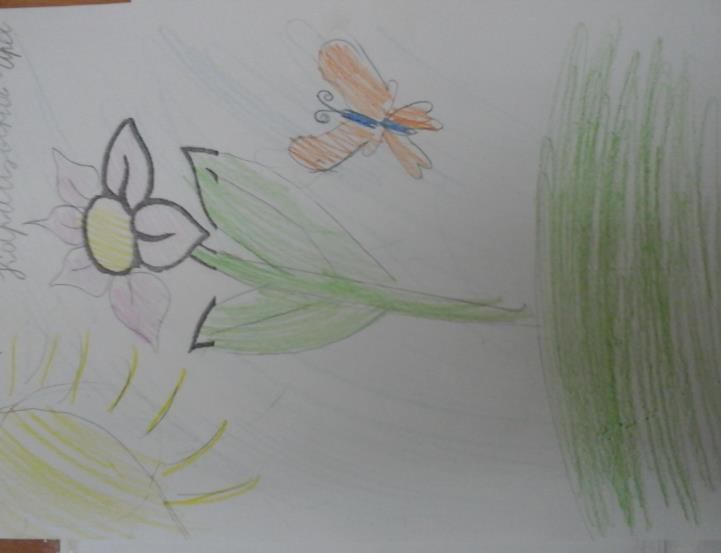 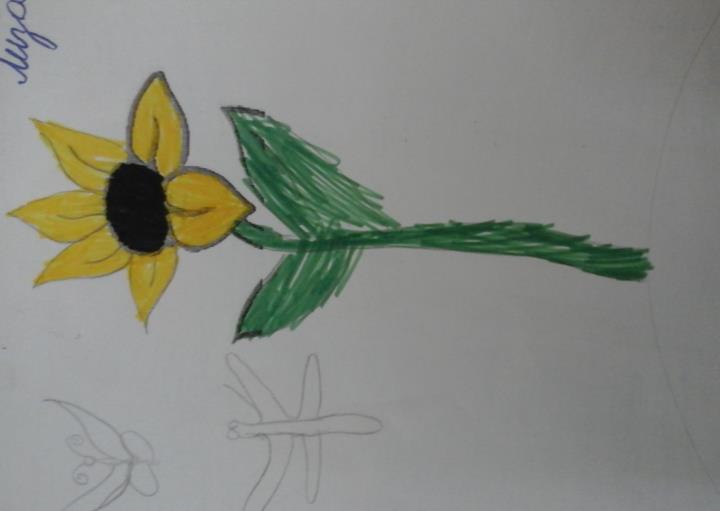 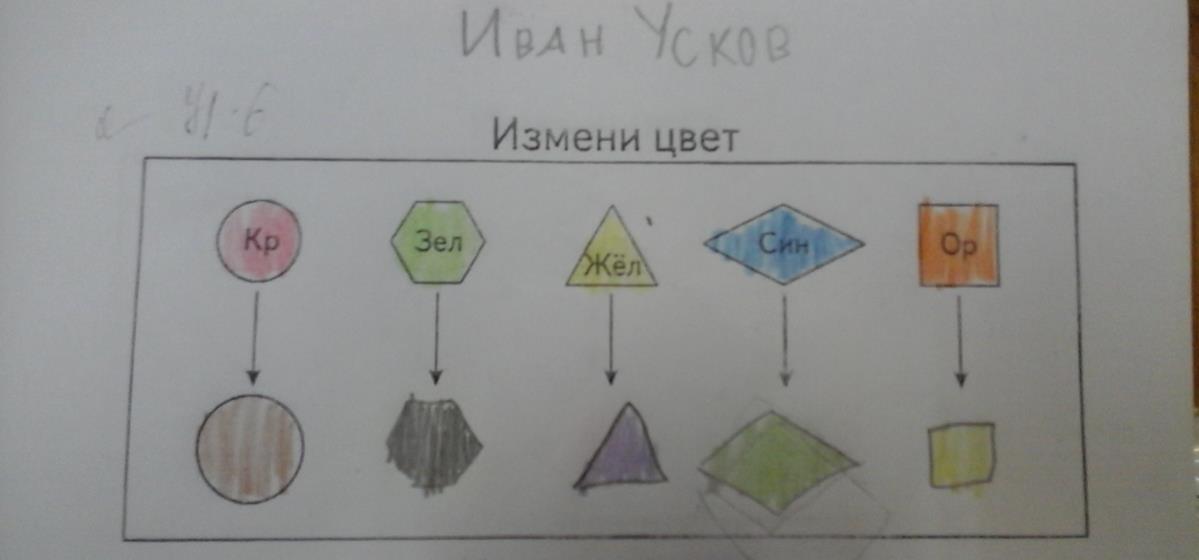 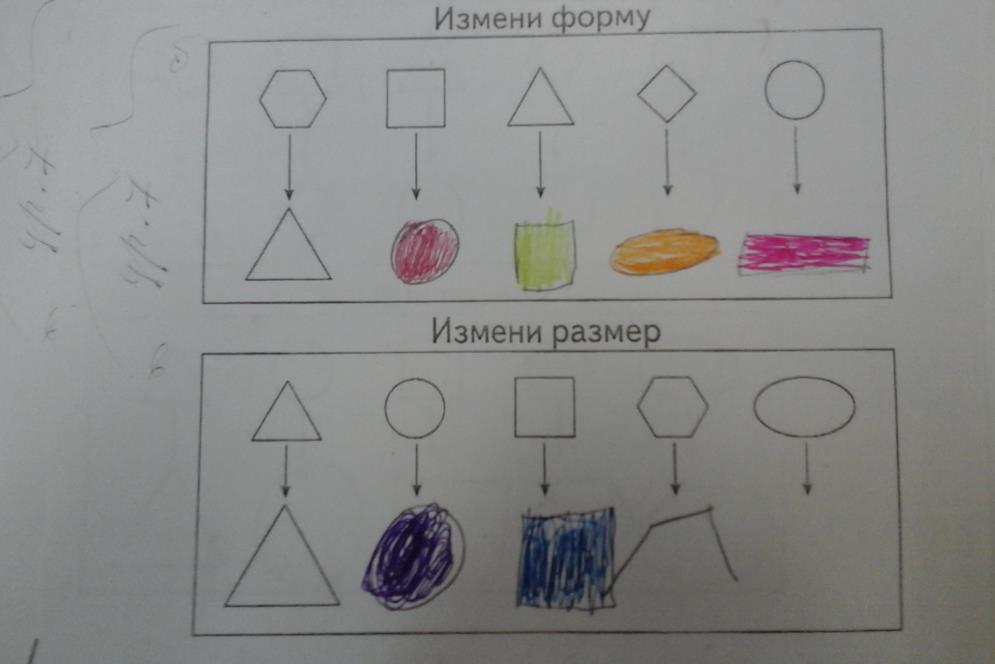 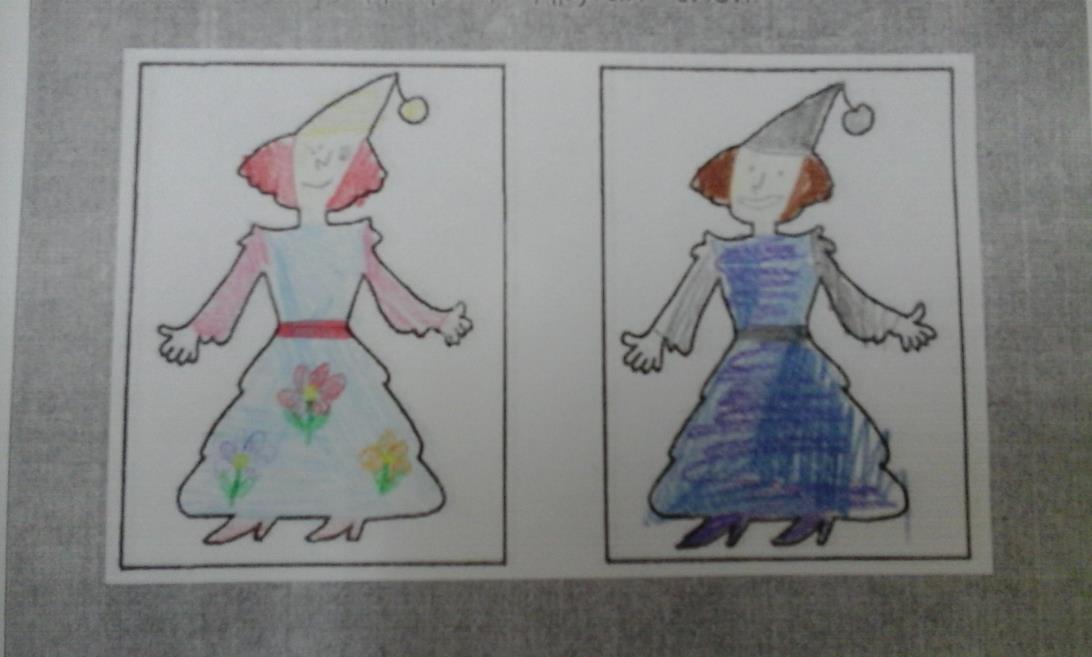 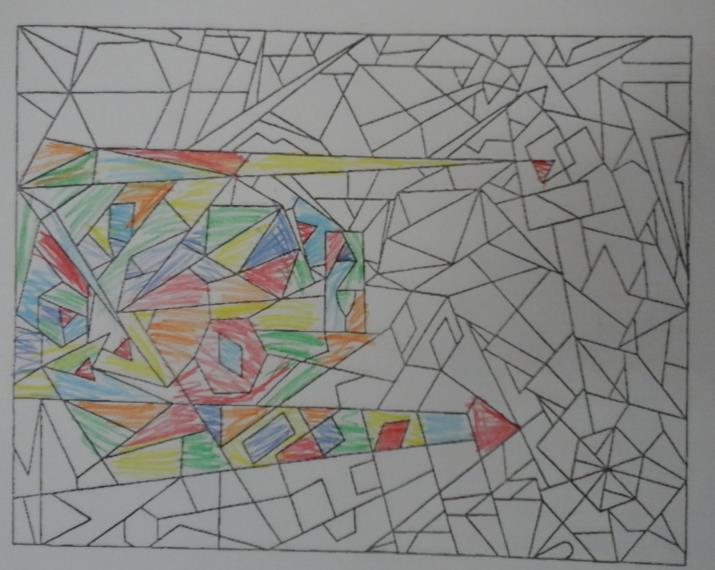 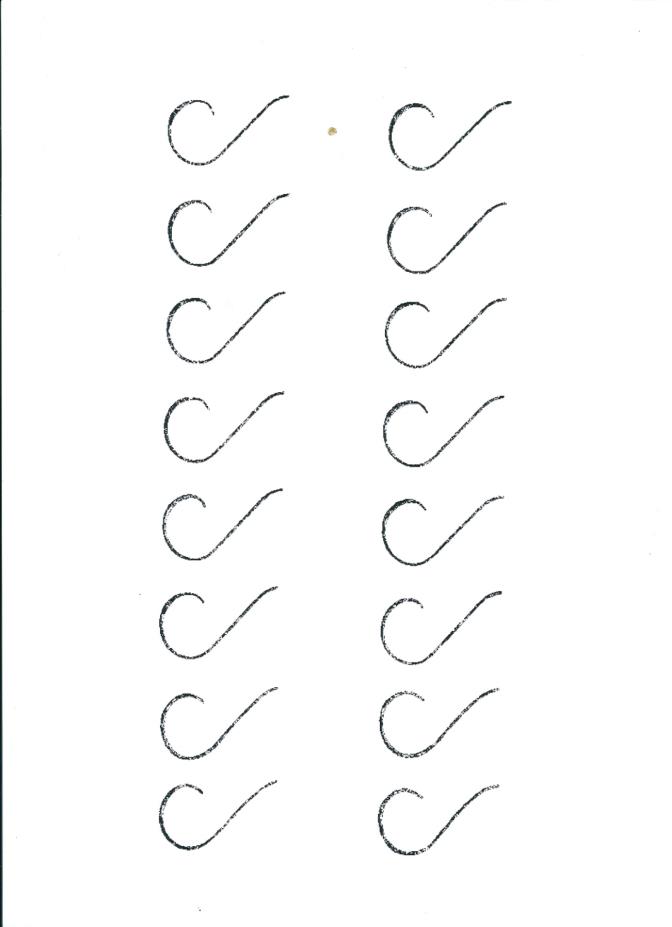 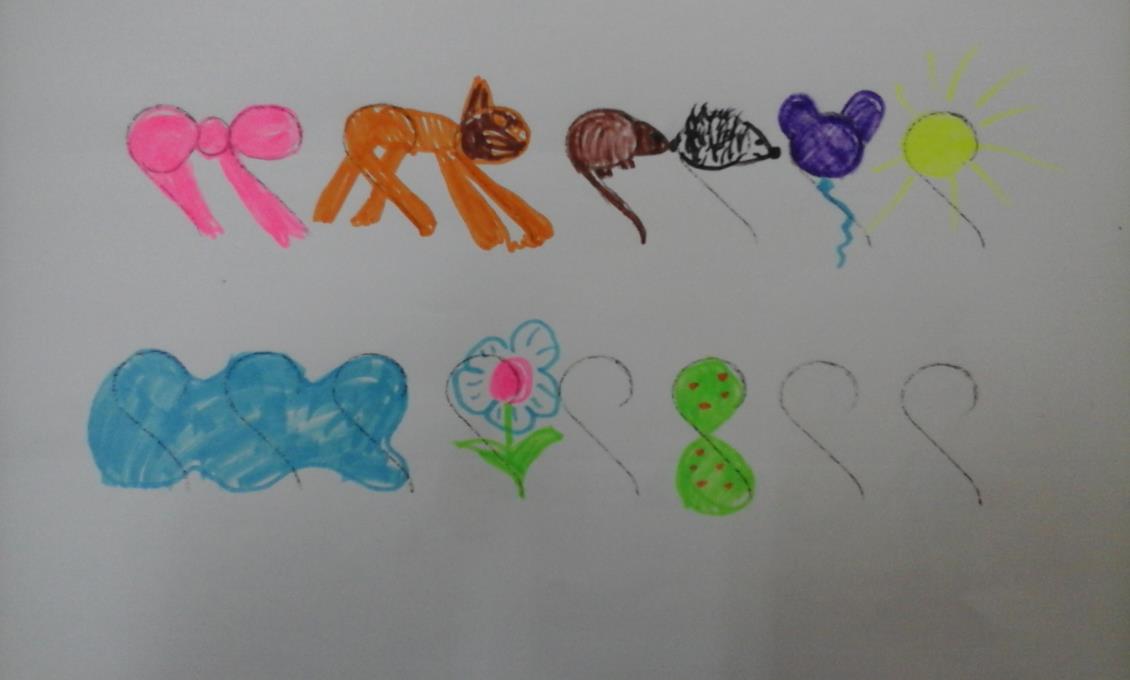 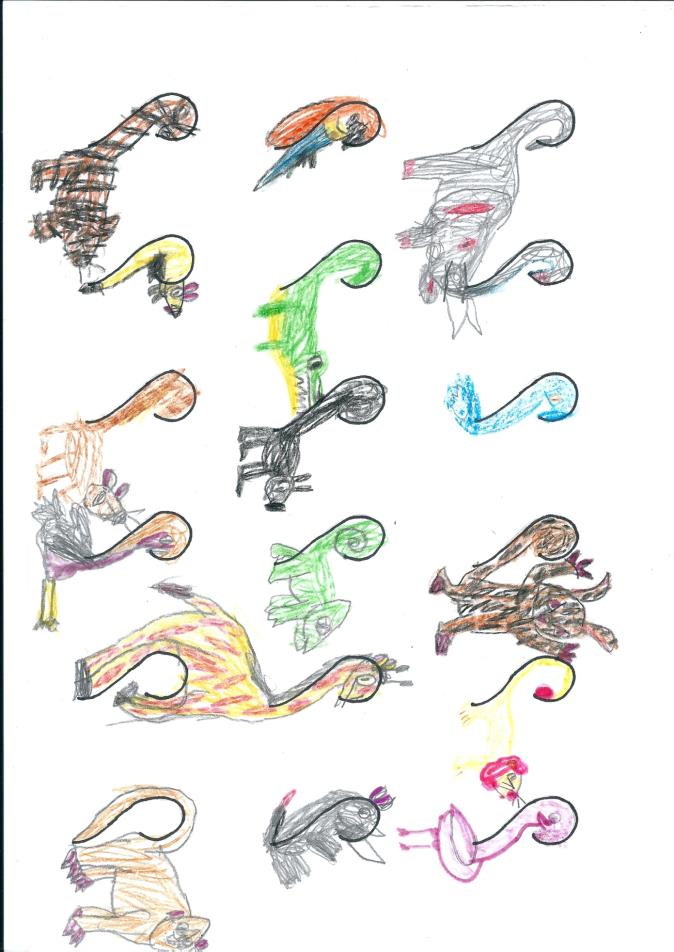 Программа внеурочной деятельности«Начальное моделирование и конструирование»
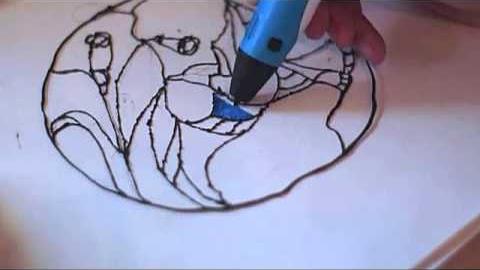